16 ноября - Международный день толерантности.
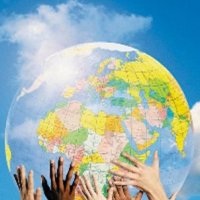 “Если я чем-то на тебя не похож, 
я этим вовсе не оскорбляю тебя, 
а, напротив, одаряю.”
А. де Сент-Экзюпери
Определение толерантности
Толерантность – это уважение, принятие и правильное понимание богатого многообразия культур нашего мира, форм самовыражения и способов проявления человеческой индивидуальности. 
Проявлять толерантность – это значит признавать то, что люди различаются по внешнему виду, положению, интересам, поведению и ценностям и обладают правом жить в мире, сохраняя при этом свою индивидуальность. 
Толерантность – глобальная проблема, и наиболее эффективным способом формирования у подрастающего поколения является воспитание.
Терпимость к чужим
мнениям, верованиям,
поведению
Уважение прав
      других
Прощение
Сотрудничество,
дух партнёрства
Сострадание
Толерантность
Уважение
человеческого
   достоинства
Принятие другого
таким, какой он есть
Милосердие
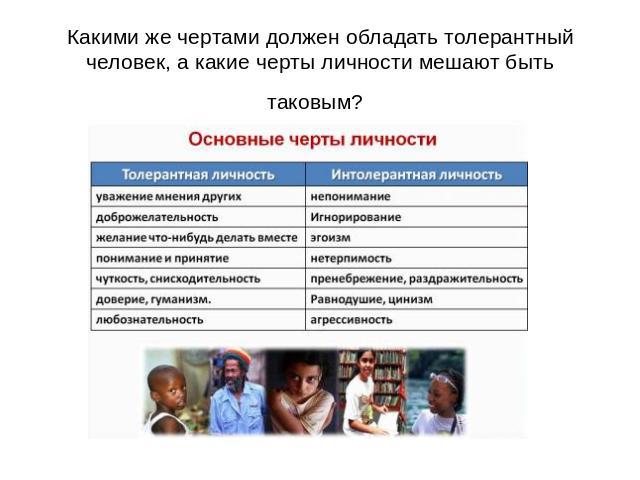 Толерантность – это …
100 раз - прощение
100 раз - любовь
100 раз - терпение
мир
Люди, 
доброта и толерантность спасут мир!